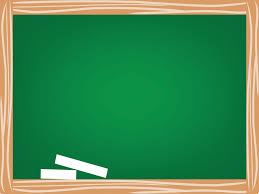 আজকের ক্লাসে তোমাদের স্বাগতম
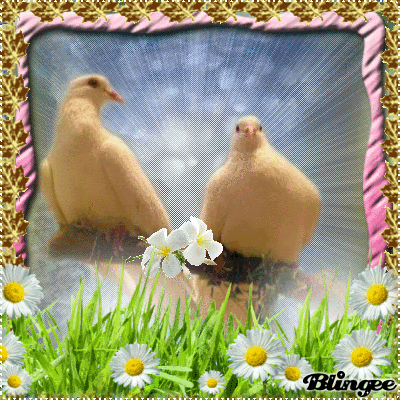 পরিচিতি
মোঃ শহিদুল ইসলাম
সহকারী শিক্ষক (আইসিটি)
গাড়ীদহ দাখিল মাদ্রাসা
শেরপুর, বগুড়া ।
শ্রেণিঃ নবম-দশম     
বিষয়ঃ তথ্য ও যোগাযোগ প্রযুক্তি
তারিখঃ ১০/০৩/২০২১
সময়ঃ ৪০ মিনিট
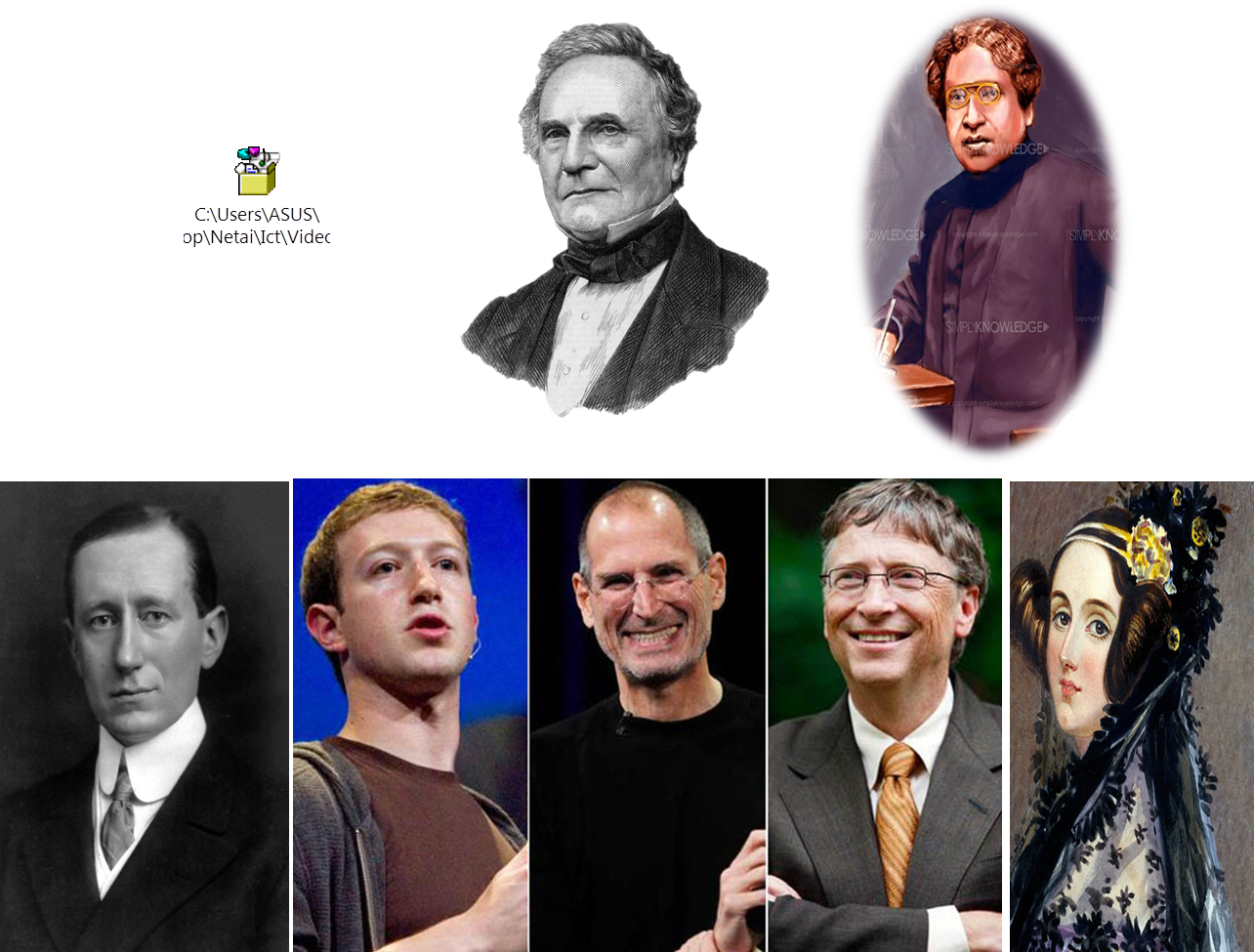 আজকের  পাঠ
একুশ  শতকের তথ্য ও যোগাযোগ প্রযুক্তি ও প্রযুক্তির বিকাশে উল্লেখযোগ্য ব্যক্তিত্ব
শিখনফল
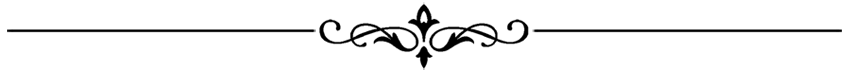 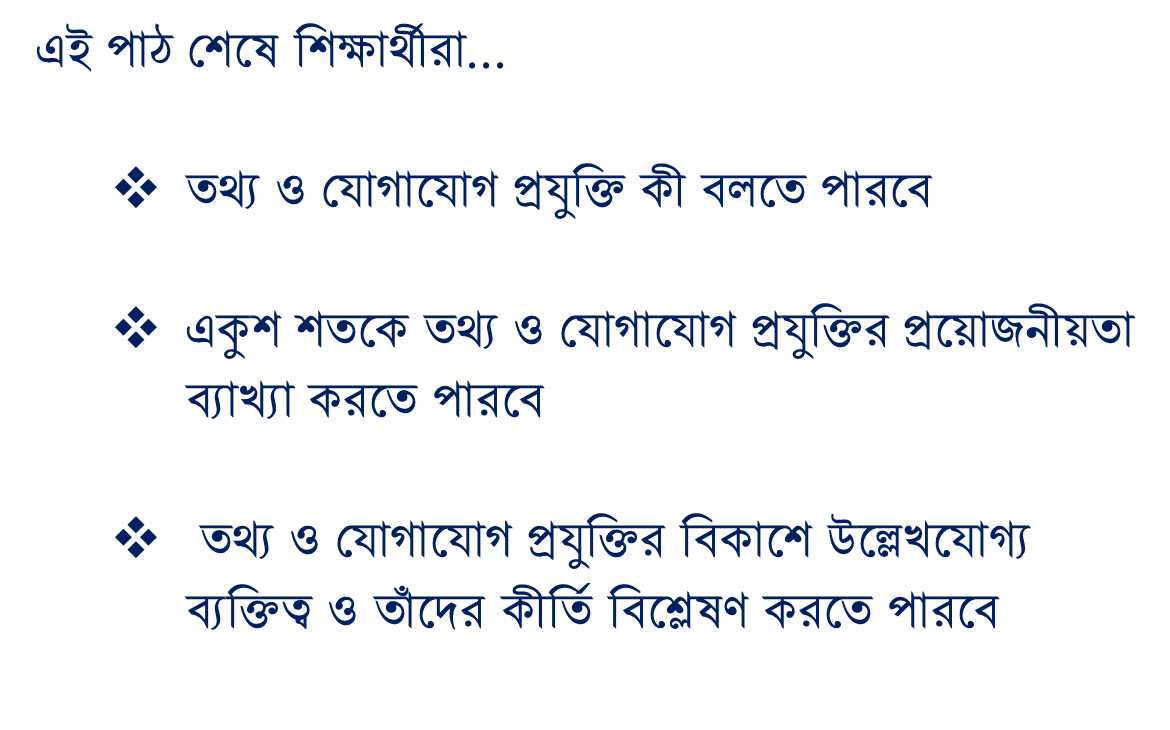 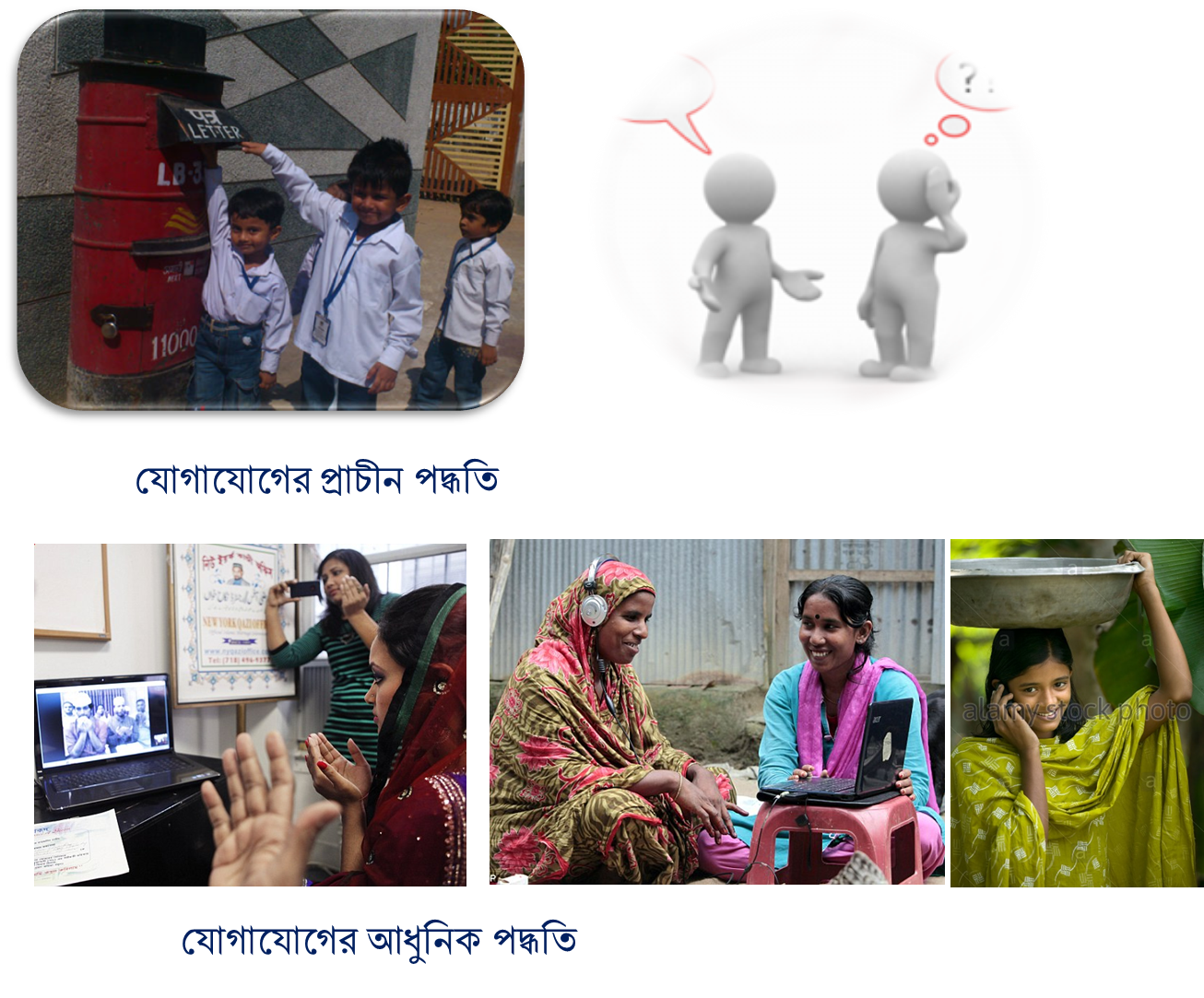 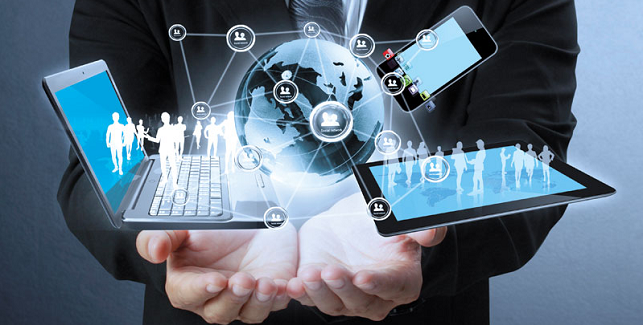 আই সি টি
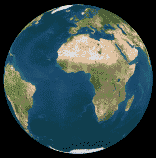 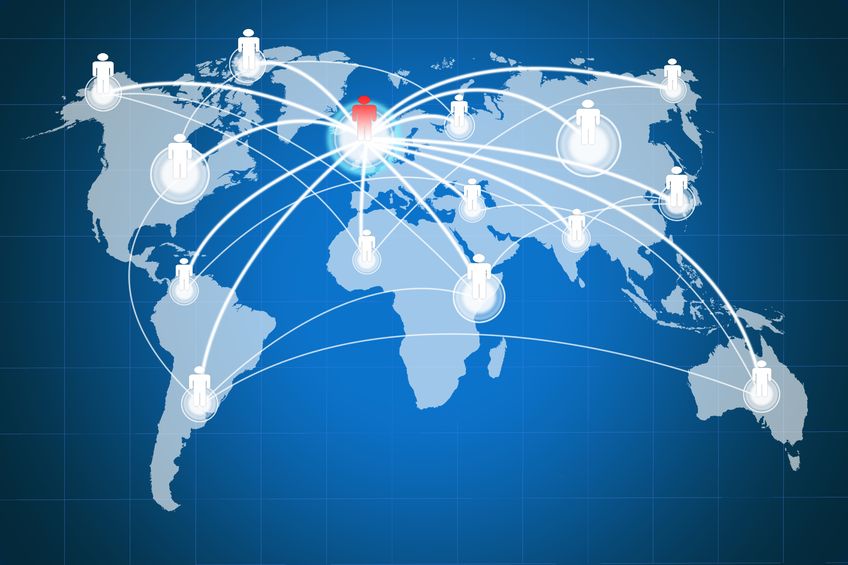 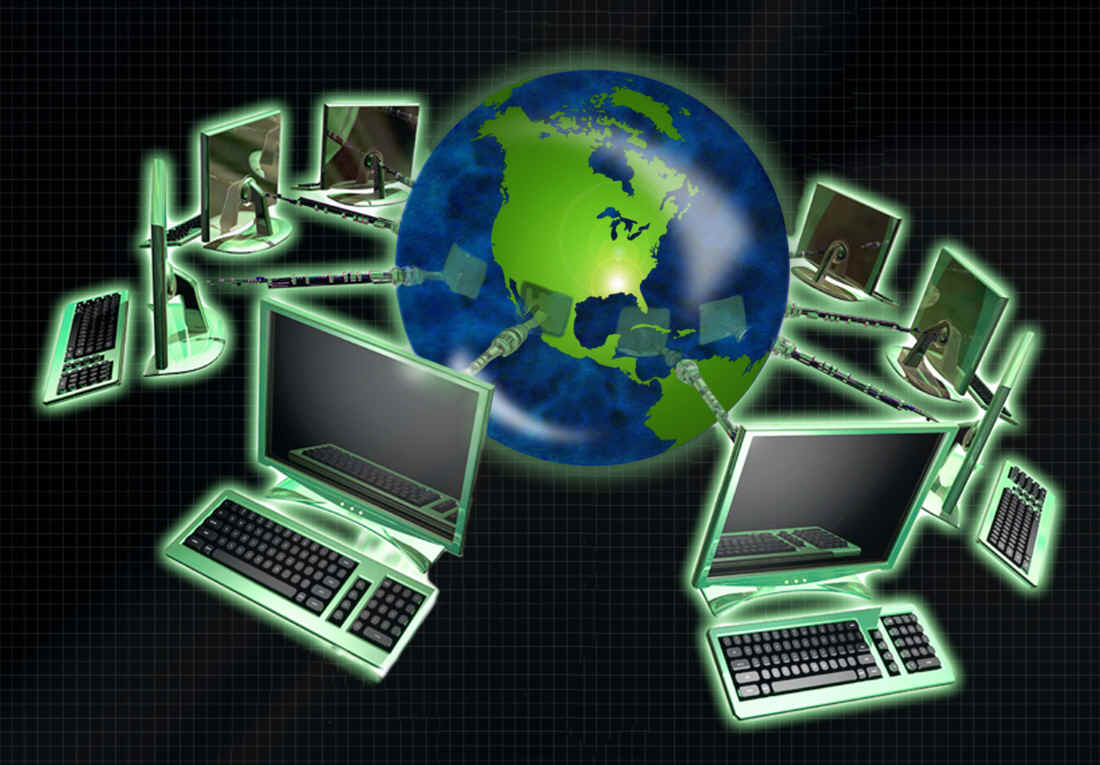 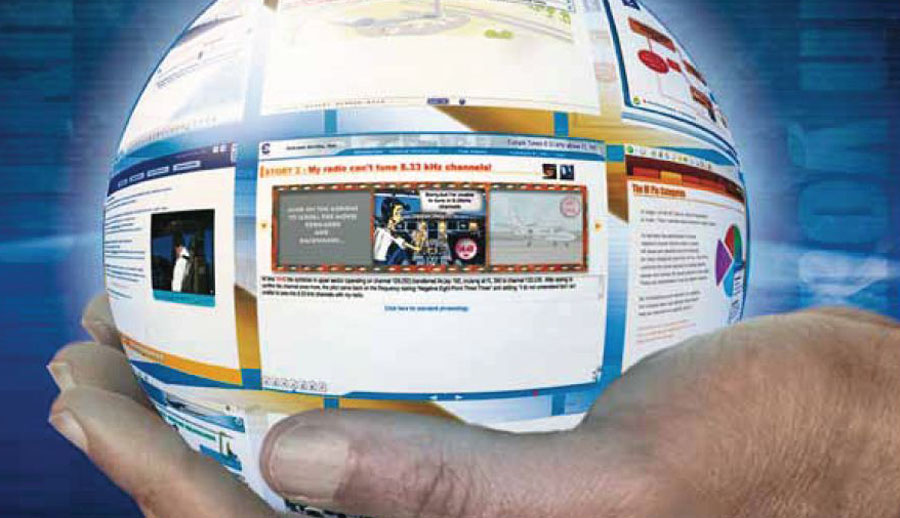 Globalization or Internationalization
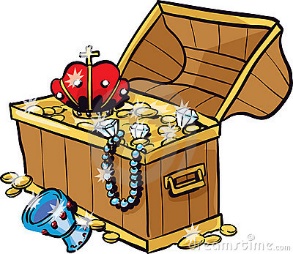 বিগত শতাব্দীর সম্পদ
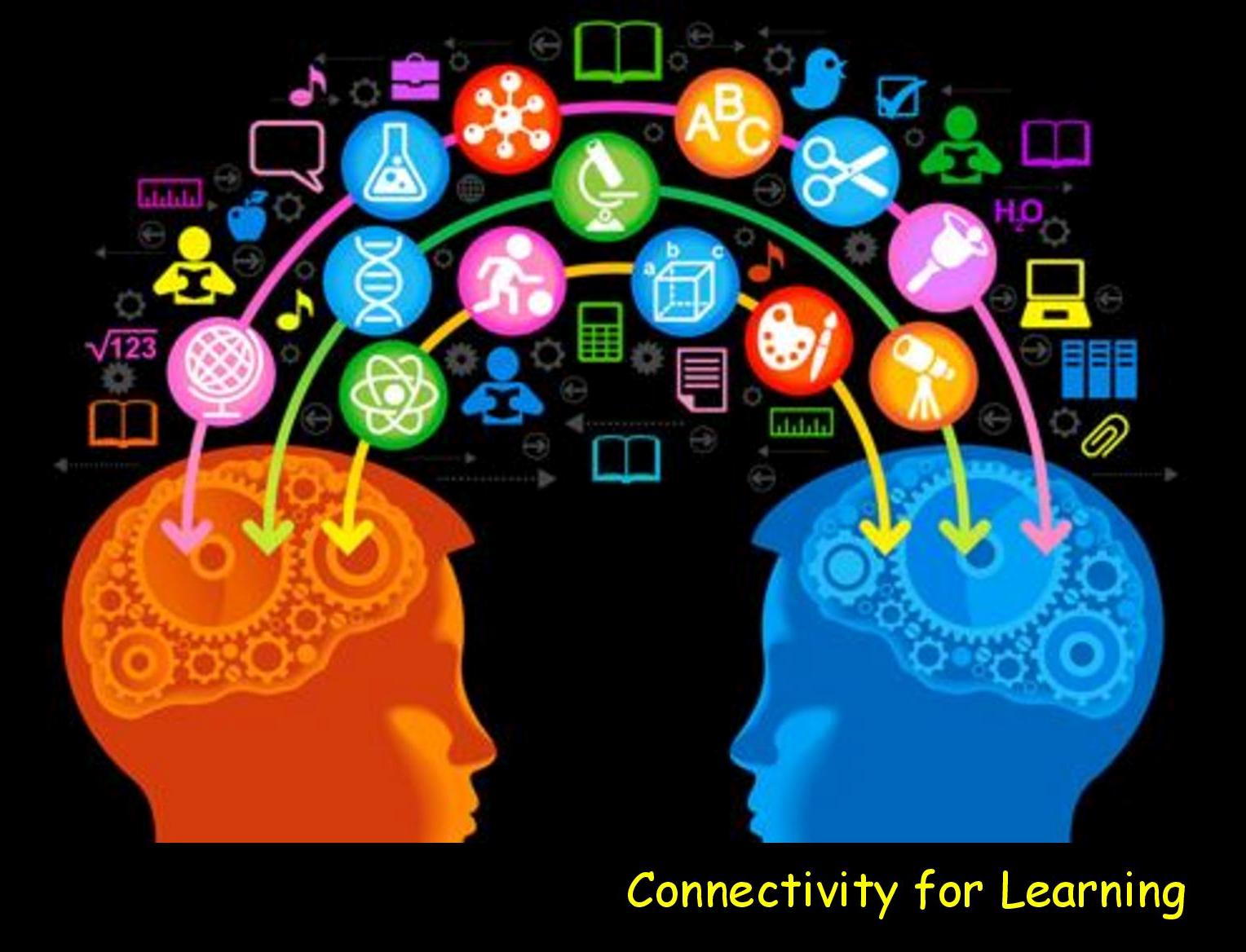 ২১ শতকের সম্পদ
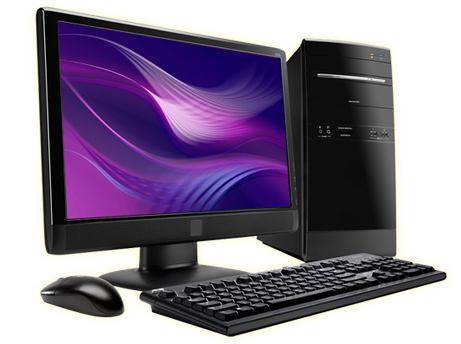 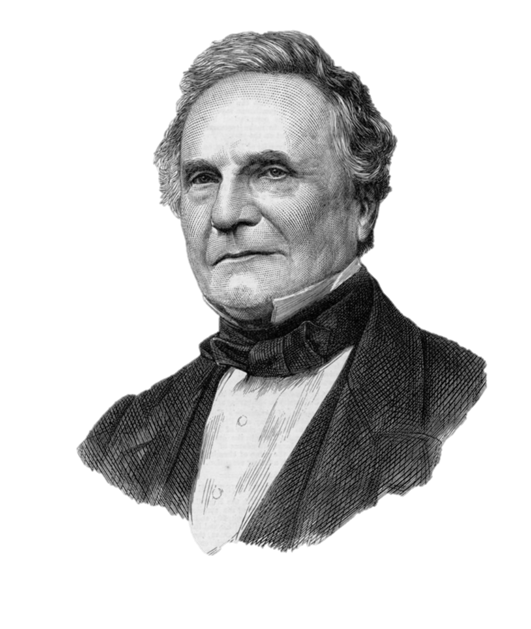 চার্লস ব্যাবেজ
ইংরেজ প্রকৌশলী ও গণিতবিদ [১৭৯১-১৮৭১]
ডিফারেন্স ইঞ্জিন ও এনালিটিক্যাল ইঞ্জিন [২টি গণনাযন্ত্র]
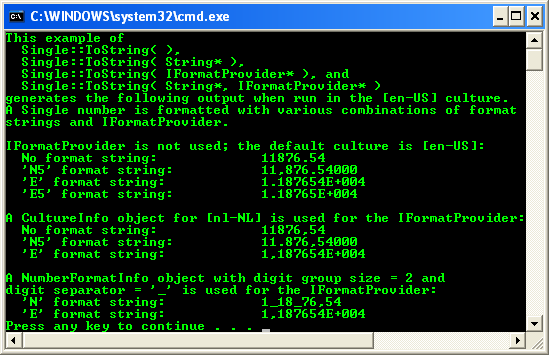 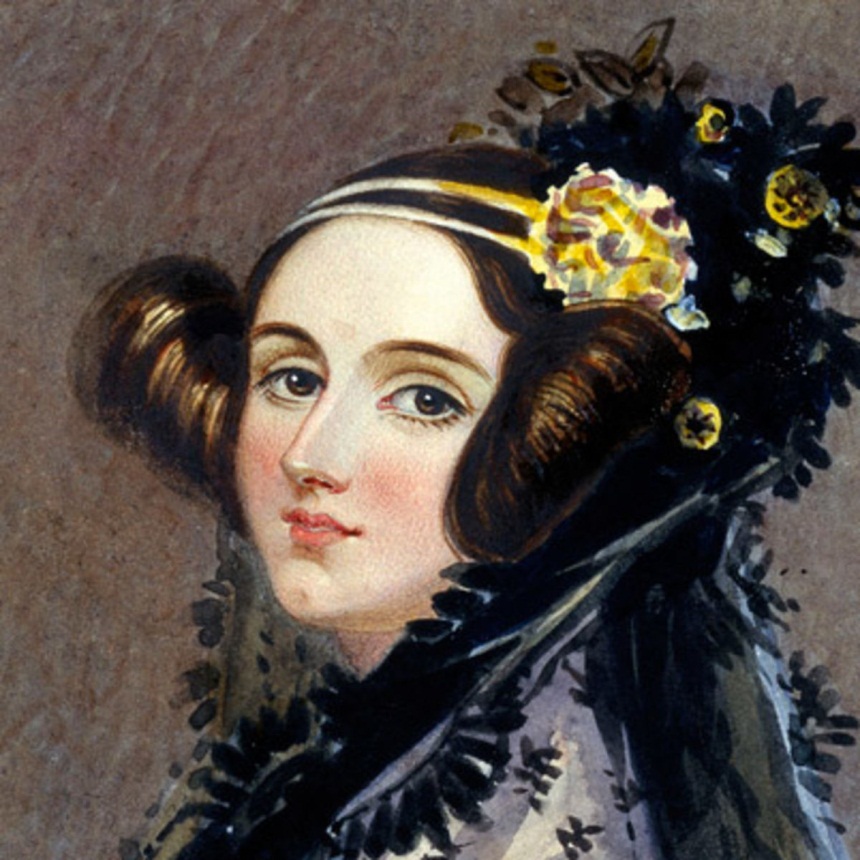 প্রোগ্রামিং
অ্যাডা লাভলেস
কবি লর্ড বায়রনের কন্যা[১৮১৫-১৮৫২]
প্রোগ্রামিং এর জনক[১৮৩৩]
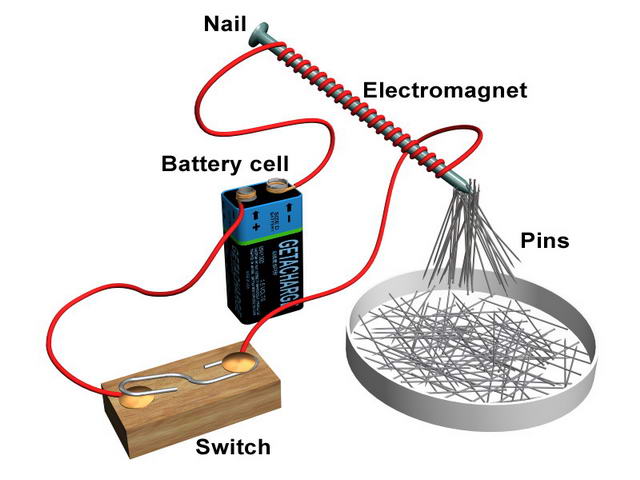 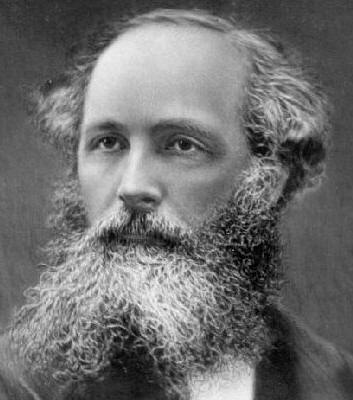 জেমস ক্লার্ক ম্যাক্সওয়েল
১৮৭৯-১৯৫৫
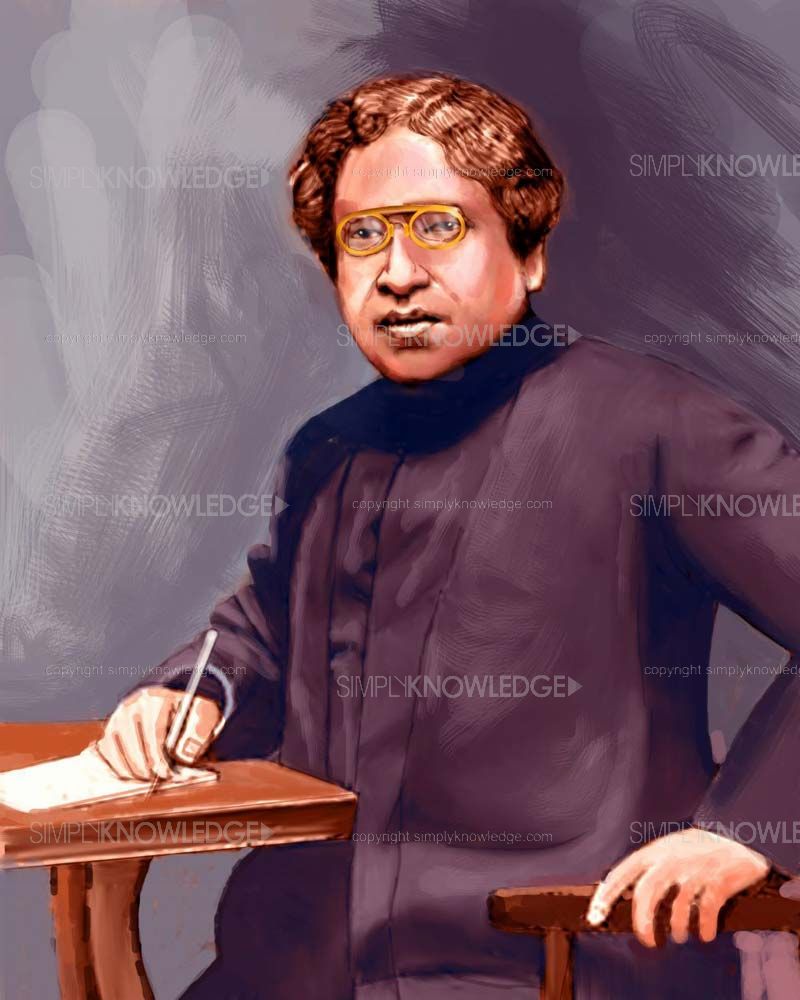 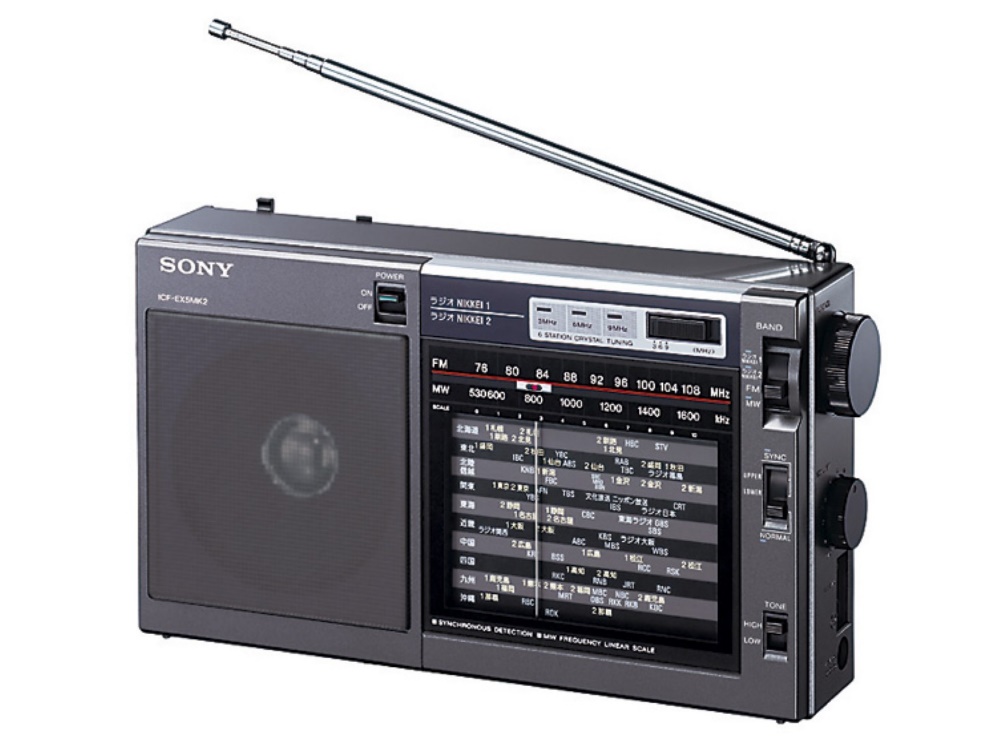 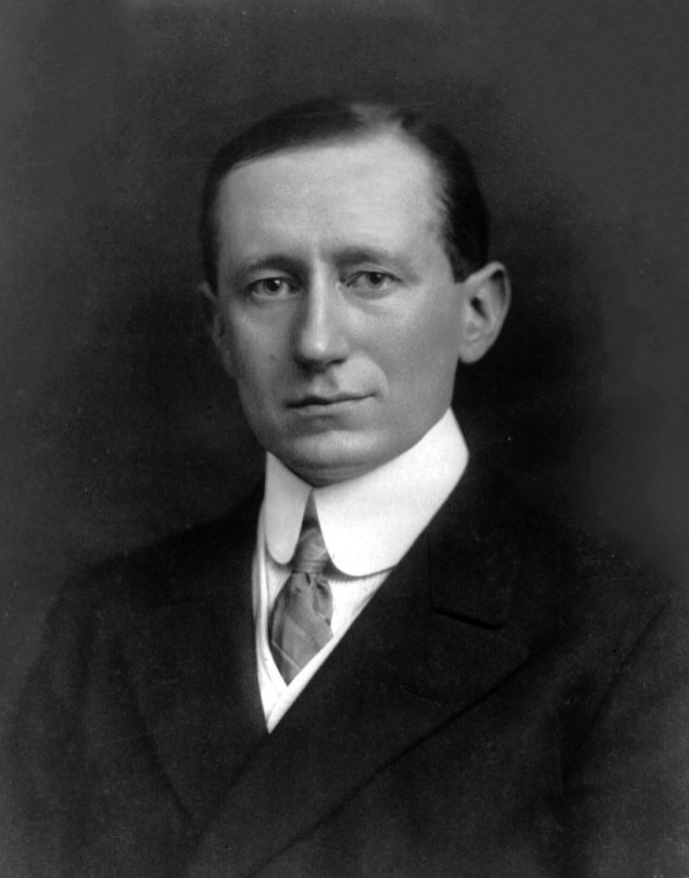 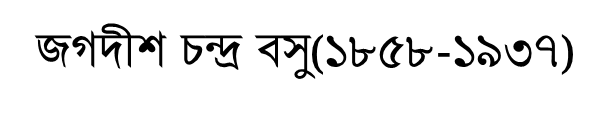 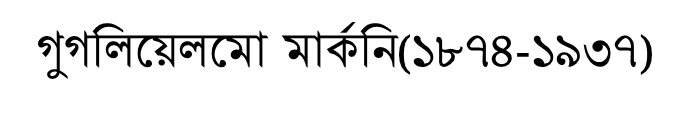 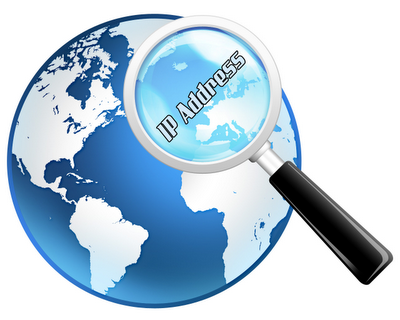 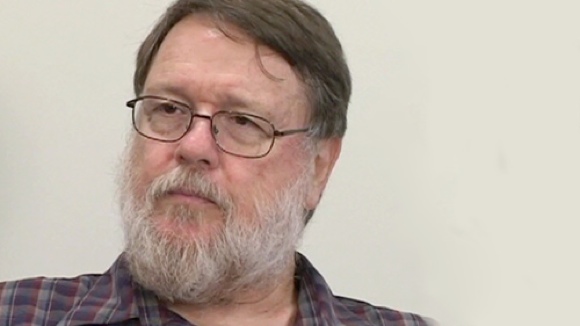 রেমন্ড স্যামুয়েল টমলিনসন 
(তিনিই ১ম E-mail সিস্টেম চালু করেন)
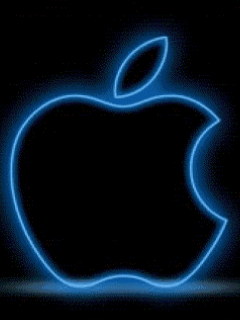 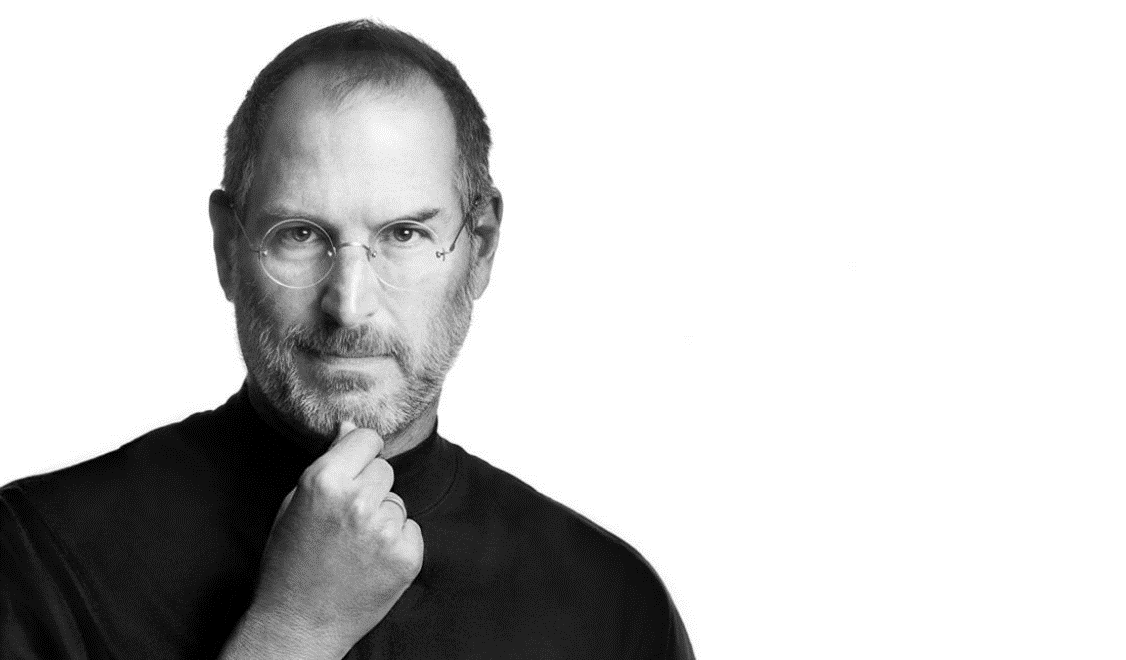 স্টিভ জবস(১৯৫৫-২০১১)
১৯৭৬ সালের ১লা এপ্রিল অ্যাপল কম্পিউটার চালু করেন
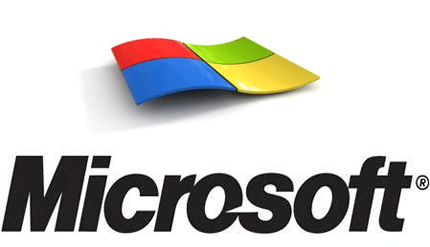 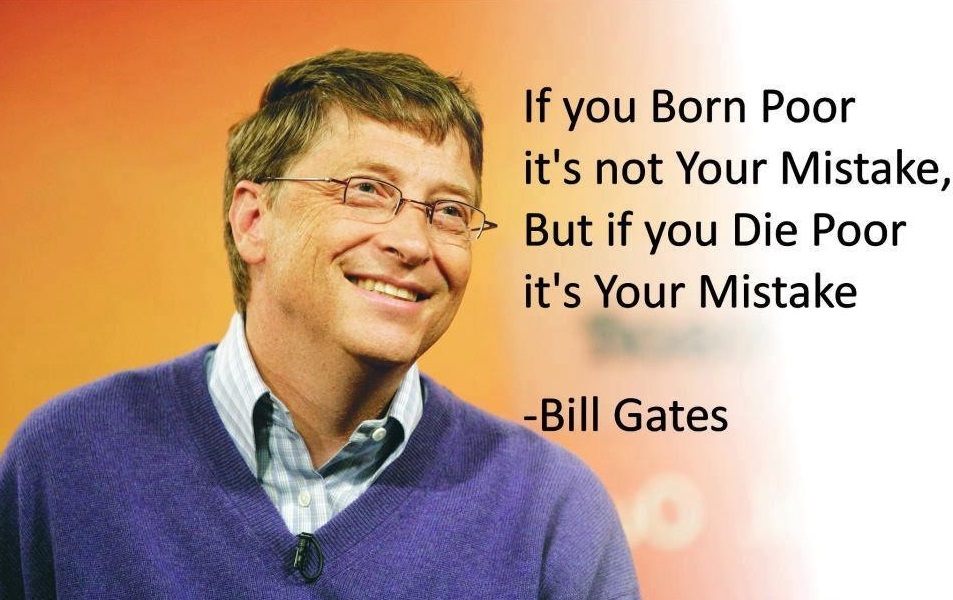 উইলিয়াম হেনরি বিল গেটস (১৯৫৫-২৮ অক্টোবর)
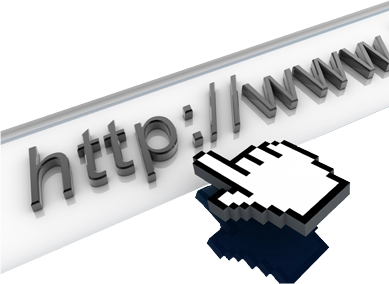 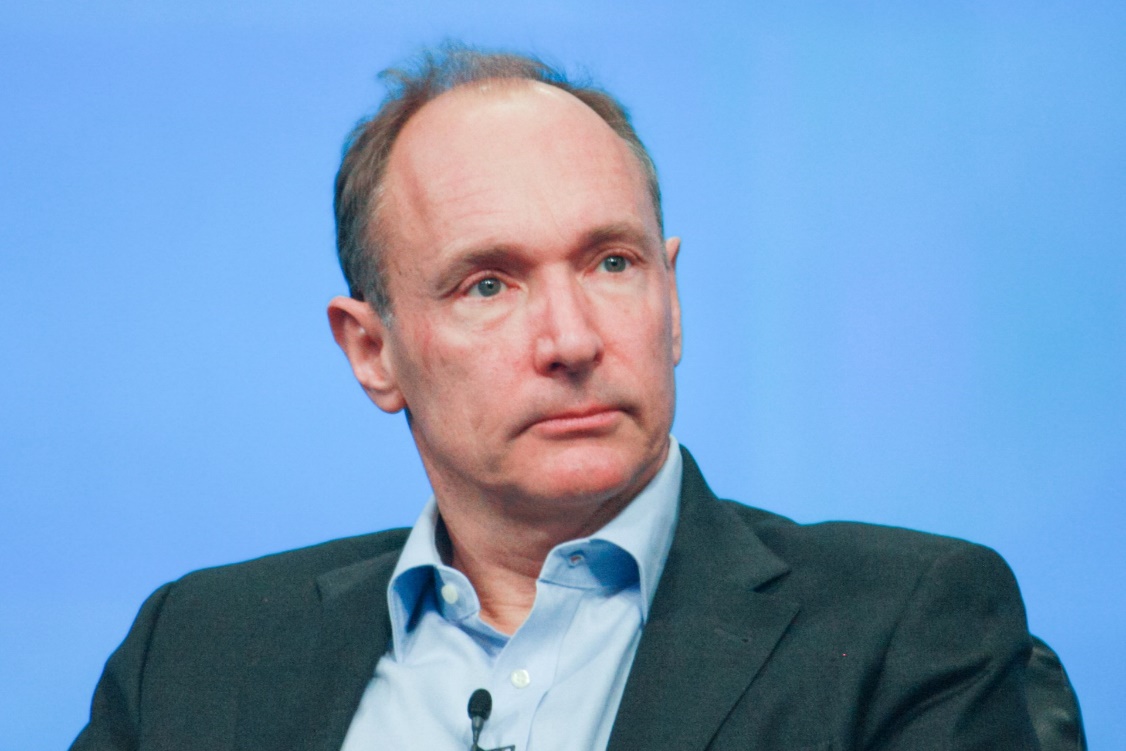 স্যার টিমোথি জন ‘টিম’ বার্নাস-লি
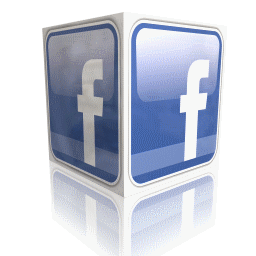 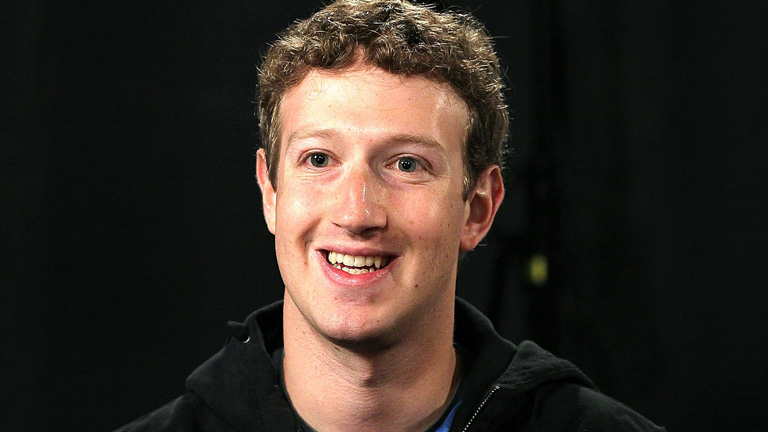 মার্ক জাকারবার্গ(১৪মে ১৯৮৪)
জোড়ায় কাজ
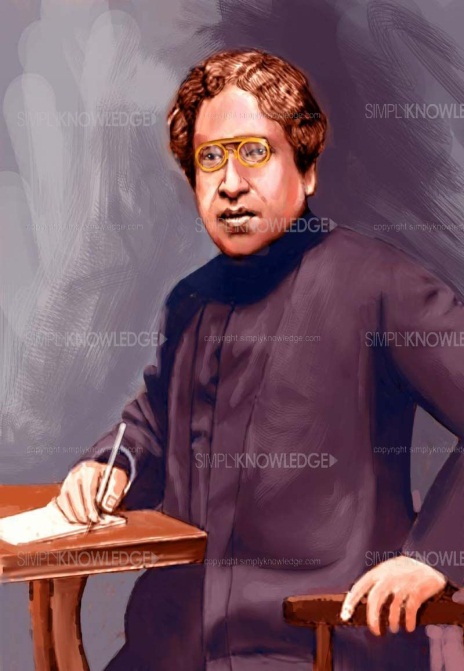 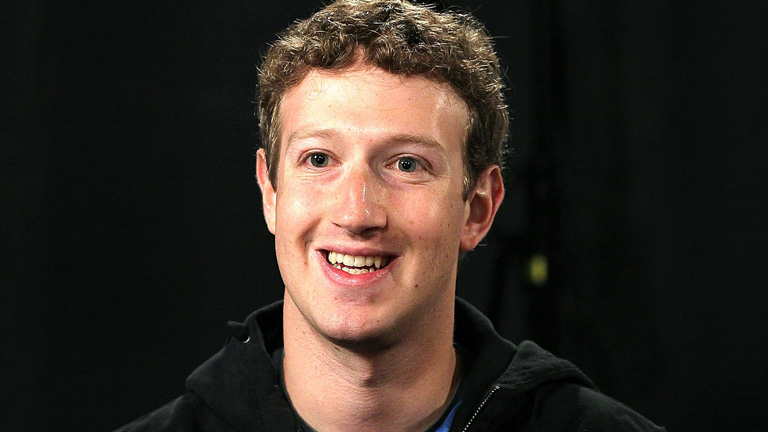 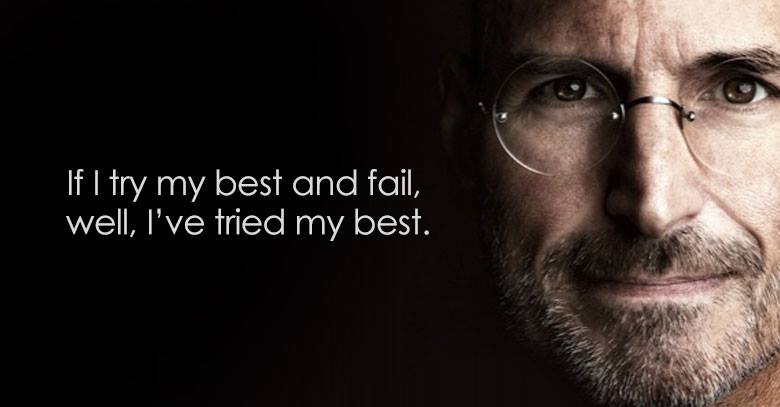 তথ্য ও যোগাযোগ প্রযুক্তির বিকাশে উপরে  উল্লেখিত ব্যক্তিবর্গের নাম ও তাঁদের অবদান সম্পর্কে লিখ।
দলগত কাজ
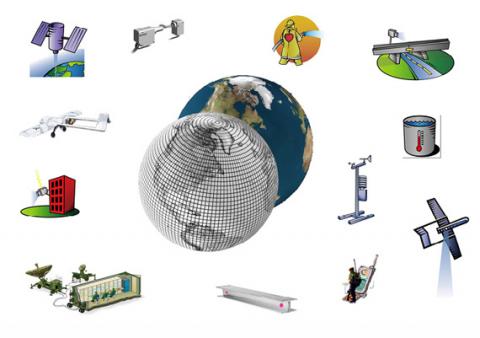 তথ্য ও যোগাযোগ প্রযুক্তিতে পারদর্শিতাই হবে একুশ শতকের সবচেয়ে প্রয়োজনীয় দক্ষতা ব্যাখ্যা কর।
মূল্যায়ন
Globalization কী ?
চার্লস ব্যাবেজকে কেন আধুনিক কম্পিউটারের জনক বলা হয়?
WWW এর পূর্ণরূপ কী?
বাড়ীর কাজ
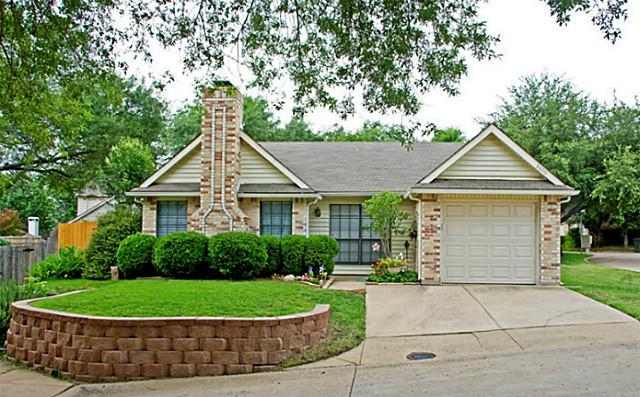 বাস্তব জীবনে তোমরা প্রতিনিয়ত দেখছ এমন কয়েকটি আই সি টি যন্ত্রের নাম ও এগুলো কিভাবে একুশ শতককে আরও সামনের দিকে এগিয়ে নিয়ে যাবে তা লিখে আনবে।
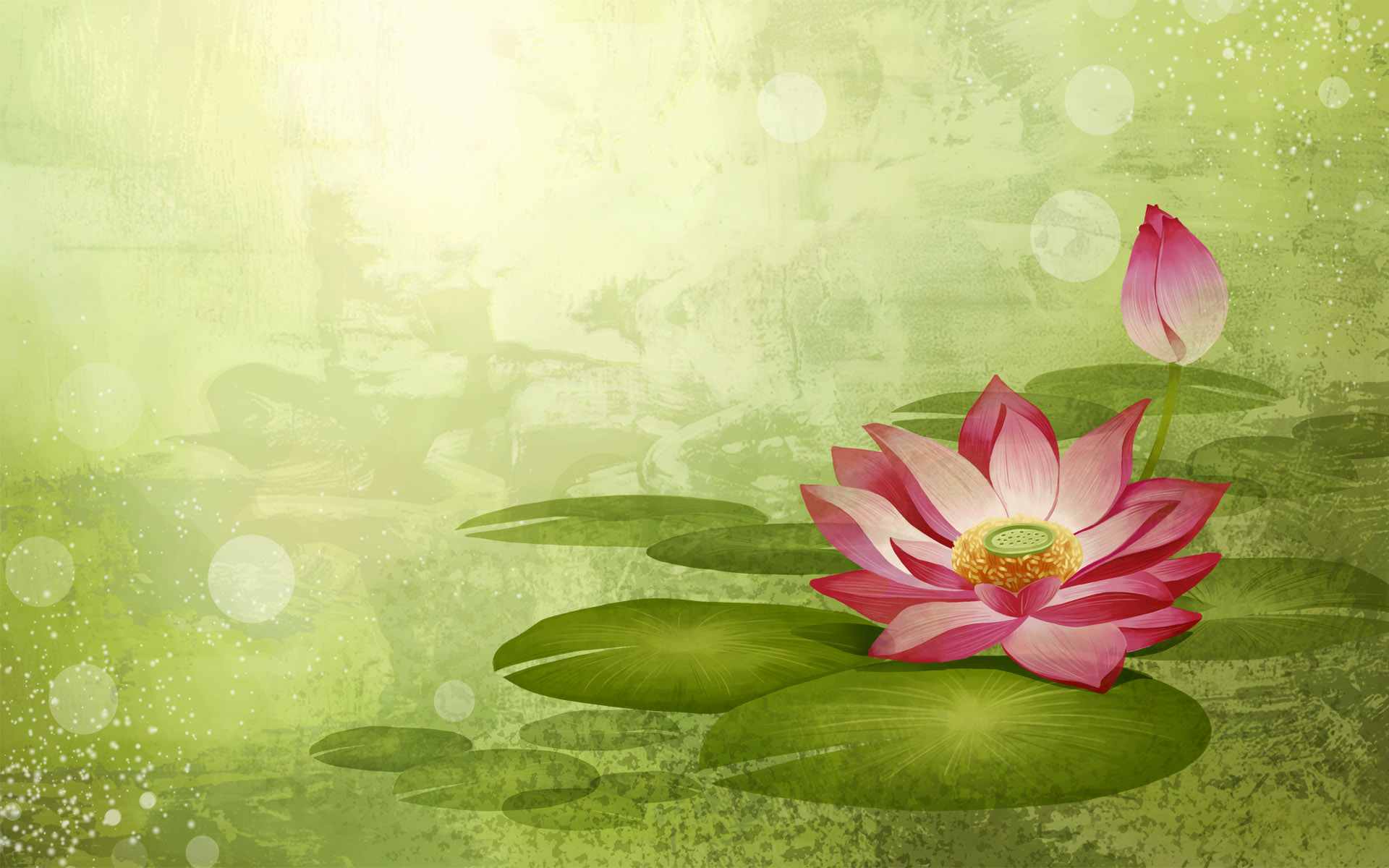 ধন্যবাদ